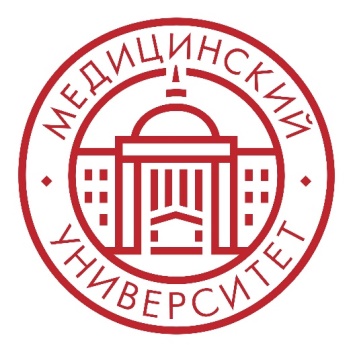 ФГБОУ ВО КрасГМУ им. проф. В.Ф. Войно-Ясенецкого Минздрава России 
Кафедра лучевой диагностики ИПО
Внутригрудная туберкулезная лимфаденопатия у детей: стандарты рентгенографии
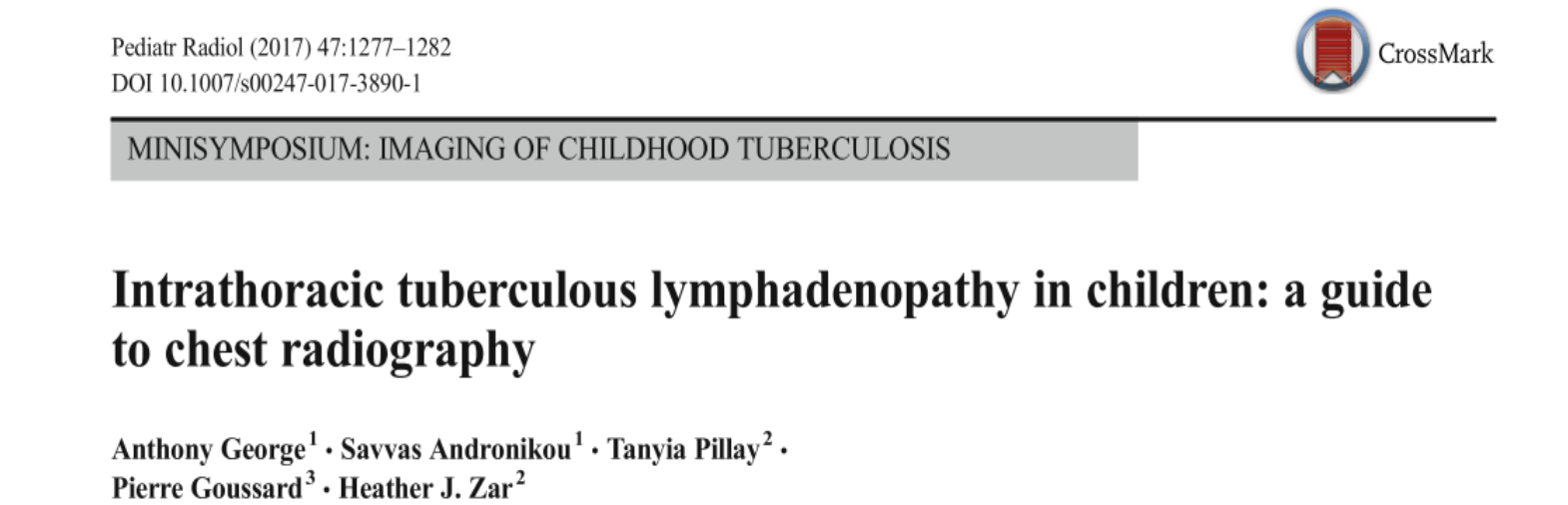 Выполнил: ординатор 2-го года кафедры лучевой диагностики ИПО 
Кружаева Марина Владимировна
Красноярск, 2022г
Актуальность
Постановка диагноза туберкулеза легких у детей может быть затруднена, поскольку микробиологическое подтверждение не всегда достигается. Поэтому диагноз часто основывается на клинических признаках в сочетании с данными рентгенографии грудной клетки
Рентгенограммы грудной клетки могут демонстрировать лимфаденопатию прикорневой и паратрахеальной областей в переднезадней проекции и субкаринальную лимфаденопатию в боковой проекции 
Авторы иллюстрируют рентгенограммы органов грудной клетки у детей с бактериологически и гистологически подтвержденным туберкулезом, чтобы помочь клиницистам идентифицировать увеличение лимфатических узлов при первичном туберкулезе легких
[Speaker Notes: В этой статье авторы иллюстрируют … = Лучше убрать начало, а предложение начать с «авторы иллюстрируют…»]
Цель
Научиться визуализировать туберкулезную лимфаденопатию легких у детей по рентгенограмме грудной клетки
Лимфаденопатия
Патологическое увеличение или изменение морфологических особенностей лимфатических узлов средостения или корней легких
Нормальная переднезадняя рентгенограмма грудной клетки у ребенка
Девочка, 1 год 2 месяца
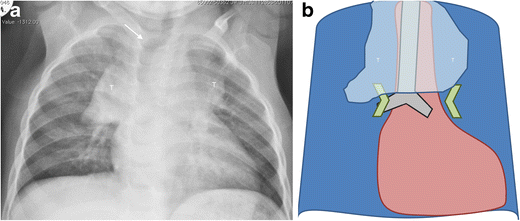 a) Обзорная рентгенограмма органов грудной клетки в прямой проекции
b) Смещение трахеи вправо (стрелка), средостение и вилочковая железа (Т) не сдавлены
Правосторонняя внутригрудная лимфаденопатия
Девочка, 9 месяцев
Из анамнеза: туберкулез, подтвержденный бактериологически и гистологически
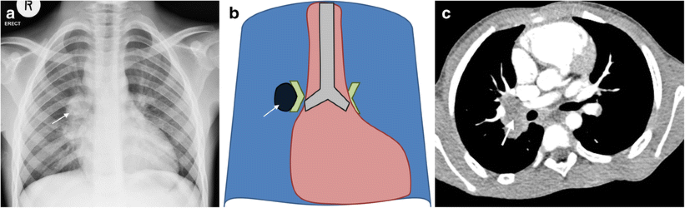 а) Обзорная рентгенограмма органов грудной клетки в прямой проекции
б) Схематически представленная правосторонняя лимфаденопатия
в) Постконтрастное КТ в  аксиальной плоскости демонстрирует заполнение прикорневой точки плотной мягкотканной массой, что приводит к 
выпуклому контуру (стрелка) сходящихся сосудов
[Speaker Notes: приводит к смещению контура (стрелка) сходящихся сосудов = в оригинале это написано более понятно: … что приводит к выпуклому контуру сходящихся сосудов вместо вогнутого]
Правосторонняя паратрахеальная лимфаденопатия
Мальчик, 8 лет
Из анамнеза: туберкулез, подтвержденный бактериологически и гистологически
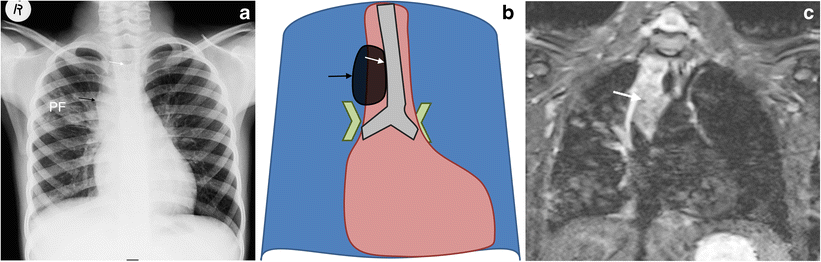 а) Обзорная рентгенограмма органов грудной клетки в прямой проекции, (PF) первичный очаг 
б) Схематически представленная правосторонняя паратрахеальная лимфаденопатия
в) МРТ с восстановлением короткой инверсии в коронарной плоскости демонстрируют характерные признаки справа, трахея (белая стрелка) смещена влево
[Speaker Notes: туберкулез подтвержденный бактериологически и гистологически  = здесь и далее (слайды 8,9,10): распространённое определение отделяется запятой]
Левосторонняя внутригрудная лимфаденопатия
Мальчик, 6 лет
Из анамнеза: туберкулез, подтвержденный бактериологически и гистологически
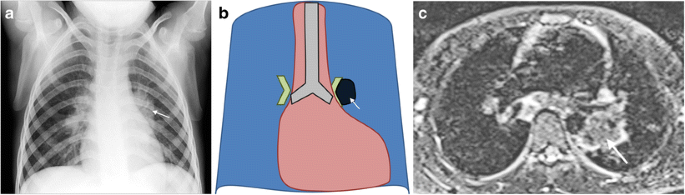 а) Обзорная рентгенограмма органов грудной клетки в прямой проекции
б) Схематически представленная левая  внутригрудная лимфаденопатия
в) МРТ с восстановлением короткой инверсии  в аксиальной плоскости демонстрирует плотное мягкотканное образование с выпуклой боковой границей, выступающее за сердечный контур слева (стрелка)
[Speaker Notes: Левая внутригрудная  = правильнее левосторонняя (относится также к пункту б) и к слайду 9)

с вогнутой боковой границей = в оригинале (и на самом снимке) with a convex lateral border (с выпуклой боковой границей)]
Левосторонняя паратрахеальная лимфаденопатия
Мальчик, 1 год
Из анамнеза: туберкулез, подтвержденный бактериологически и гистологически
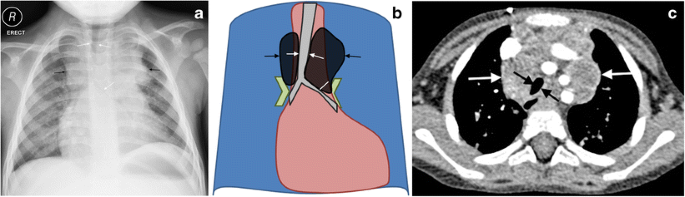 а) Обзорная рентгенограмма органов грудной клетки в прямой проекции
б) Схематически представленная двусторонняя паратрахеальная лимфаденопатия, (черные стрелки) увеличенные лимфатические узлы, трахея смещена влево (белые стрелки), что является косвенным подтверждением гиперплазии лимфоузлов
в) КТ с усилением в аксиальной плоскости демонстрирует увеличенные лимфатические узлы низкой плотности с ободком  усиления, это типично для центрально-некротической туберкулезной лимфаденопатии
[Speaker Notes: трахея (белые стрелки) = важно добавить, что трахея сдавлена/смещена влево, что косвенно подтверждает гиперплазию лимфоузлов, а не тимуса

лимфатические узлы низкой плотности с ободком  усиления = здесь также важно добавить, что это типично для центрально-некротической туберкулезной лимфаденопатии]
Компрессии дыхательных путей и многоочаговое заболевание
Мальчик, 8 месяцев
Из анамнеза: туберкулез, подтвержденный бактериологически и гистологически
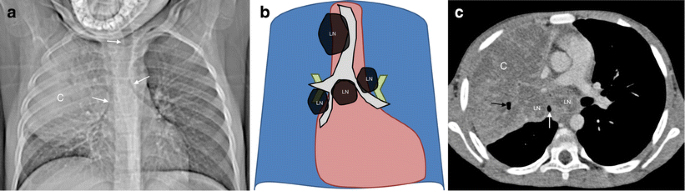 а) Обзорная рентгенограмма органов грудной клетки в прямой проекции, смещение трахеи влево и компрессия промежуточного бронха и левого главного бронха (белые стрелки), дистальная паренхиматозная консолидация (С)
б) Схематически представленная мультифокальная лимфаденопатия, (LN)  увеличенные медиастинальные и  прикорневые лимфатические узлы
в) Постконтрастное КТ в аксиальной плоскости демонстрирует сдавленный промежуточный бронх (белая стрелка), воздушную полость (черная стрелка), так же часто имеет место ранняя деструкция
[Speaker Notes: газовый карман  лучше перевести как «воздушная полость», и добавить, что часто имеет место ранняя деструкция, распад]
Нормальная боковая рентгенограмма грудной клетки
Девочка, 6 лет
а) Рентгенограмма грудной клетки в боковой проекции
 б) Схематически представленная нормальная боковая рентгенограмма демонстрирует нормальную плотность мягких тканей справа (R), 
заднюю часть дуги аорты (А),  овальное 
просветление (стрелка) в нижней части трахеи
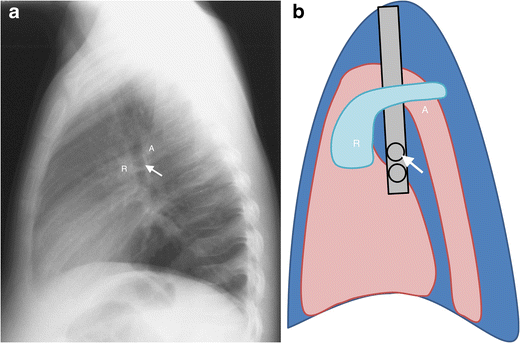 Лимфаденопатия на боковой рентгенограмме
Девочка, 4 года
Из анамнеза: туберкулез подтвержденный бактериологически и гистологически
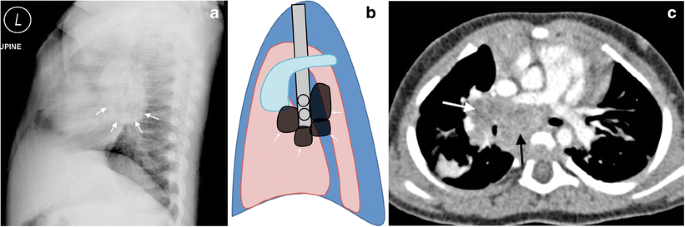 а) Боковая рентгенограмма грудной клетки, демонстрирует уплотнения сзади и снизу от промежуточного бронха (белые стрелки) 
б) Схематически представлена лимфаденопатия в боковой проекции
в) Постконтрастное КТ в аксиальной плоскости демонстрирует медиастинальные увеличенные лимфатические узлы (черная стрелка) внутригрудная лимфаденопатия (белая стрелка). Дольчатые, массоподобные плотности позади и ниже промежуточного бронха, образовывают характерный для туберкулёзной лимфаденопатии, симптом  «пончика»
[Speaker Notes: Боковая лимфаденопатия на рентгенограмме = правильнее «лимфаденопатия на боковой рентгенограмме». Это касается и пункта б)

Было бы неплохо описать показанный здесь симптом «пончика», как характерный для туберкулёзной лимфаденопатии (в оригинале это есть)]
Выводы
Стандартные проявления туберкулезной лимфаденопатии на рентгенограммах органов грудной клетки у детей с бактериологически и гистологически подтвержденным первичным туберкулезом легких, послужат примером для клиницистов и функциональных диагностов в интерпретации рентгенограмм грудной клетки для диагностики туберкулеза легких у детей.
[Speaker Notes: Предложение тяжеловесно, с ошибками числа (…проявления … послужит…), с лишней запятой (клетки, у детей) и высокопарно (послужит улучшению согласия между клиницистами и диагностами). Попробуйте изложить иначе.]
Спасибо за внимание!